Previous abdominal surgery and obesity does not affect unfavorably the outcome of total laparoscopic hysterectomy
Yavuz Emre ŞÜKÜR
Ankara University School of Medicine
Department of Obstetrics & Gynecology
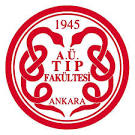 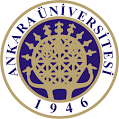 Prof. Dr. Bülent BERKER
Dr. Batuhan TURGAY
Assoc. Prof. Dr. Salih TAŞKIN
Dr. Kaan BAYDEMİR
Prof. Dr. Ruşen AYTAÇ
Prof. Dr. Cem ATABEKOĞLU
Prof. Dr. Murat SÖNMEZER
Prof. Dr. Batuhan ÖZMEN
Total Laparoscopic Hysterectomy
1984: LAVH, Kurt Semm, Germany
1988: TLH, Harry Reich, Pennsylvania
Reich, J Gynecol Surg, 1989 
1993: LSCH, Kurt Semm, Germany
1990s: Robotic hysterectomy
Advantages:
Fast recovery
Fast return to normal activities
Short hospital stay
Less postoperative pain
Cost-effective
Esthetic 
Low complication rate
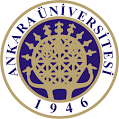 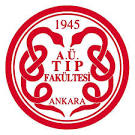 Laparoscopic Hysterectomy
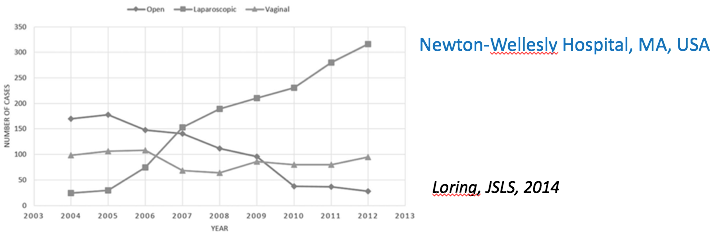 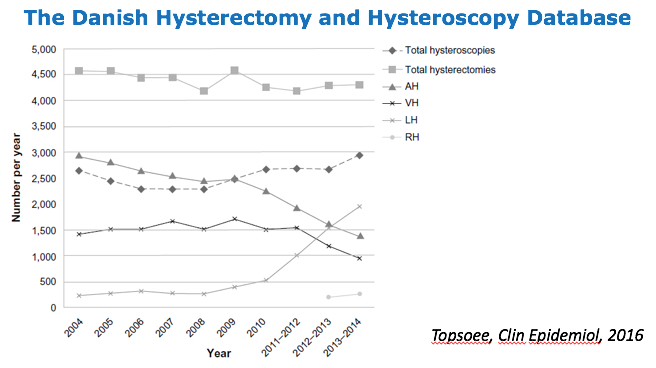 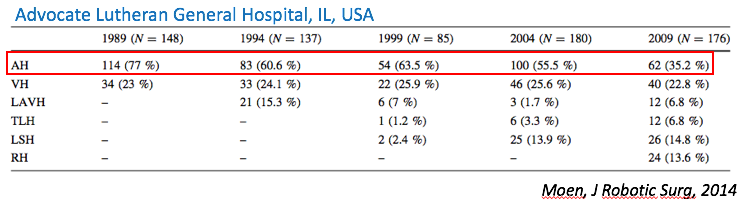 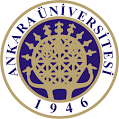 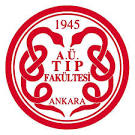 Contraindications for TLH?
LH not appropriate
Medical conditions, such as cardiopulmonary disease, where the risks of either general anesthesia or the increased intraperitoneal pressure are deemed unacceptable
Where morcellation is known or likely to be required and uterine malignancy is either known or suspected
Circumstances where anatomy is so distorted by uterine disease or adhesions that laparoscopic approach is not deemed safe or reasonable by individuals with expertise
AAGL, J Minim Invasive Gynecol, 2011
- BMI
- Previous surgery
Contraindication?
Increase complication rate?
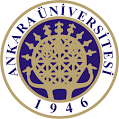 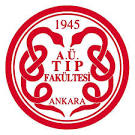 Previous surgery
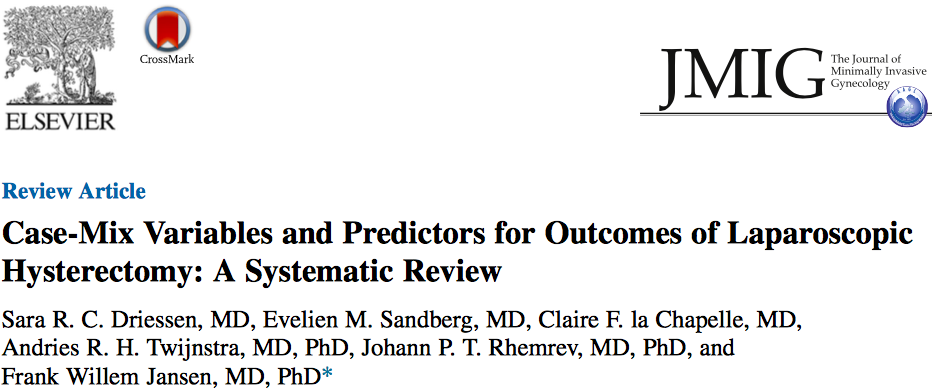 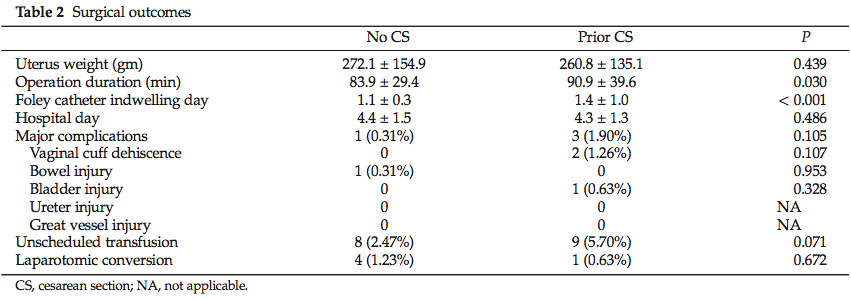 Similar rates of minor and major complications
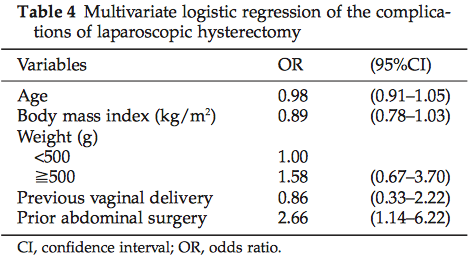 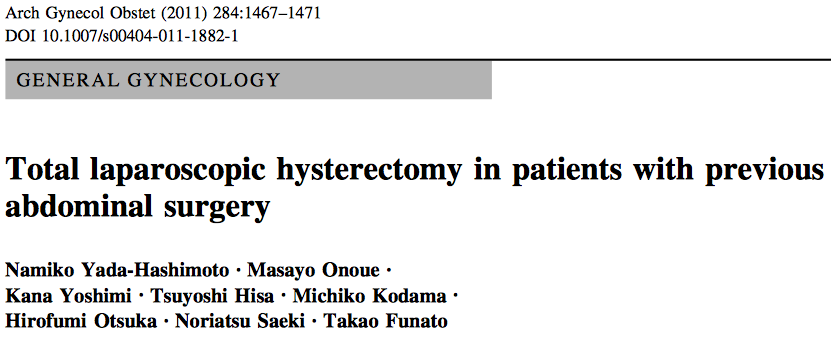 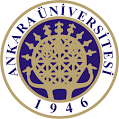 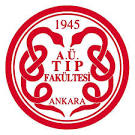 Obesity
TLH for patients with BMI > 30 kg/m2  
Complication rate increases as BMI increase, regardless of surgical route
Bogani, Eur J Obstet Gynecol Reprod Biol, 2015
TLH vs. AH
Postoperative complication
Duration of hospitalization
Wound infection

Naveiro-Fuentes, Minerva Chir, 2017
Colling, Surg Infect, 2015
Bogani, Eur J Obstet Gynecol Reprod Biol, 2015
Longer operative time
Similar intraoperative complication rate
Shah, Obstet Gynecol, 2015
Blikkendaal, Arch Gynecol Obstet, 2015
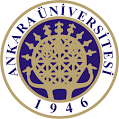 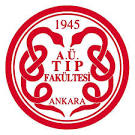 Ankara University
AIM
To assess the effects of previous abdominal surgery and obesity on the intra-operative and post-operative outcomes of total laparoscopic hysterectomy (TLH).
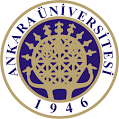 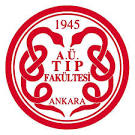 Material & Methods
Ankara University School of Medicine
Department of Obstetrics & Gynecology
2011-2016
Hysterectomy for benign reasons
234 TLH
74 previous abdominal surgery
160 first abdominal surgery
38 C/S (16 recurrent)
17 appendectomy
7 cholecystectomy
4 myomectomy
4 endometrioma excision
2 BTL
1 appendectomy+cholecystectomy
1 C/S+cholecystectomy
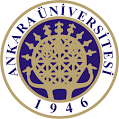 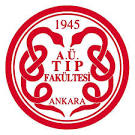 Results
Demographics
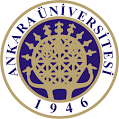 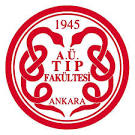 Results
Outcome
Bladder injury (n=1)
Intestinal injury (n=1)
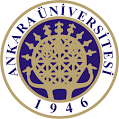 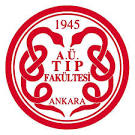 Material & Methods
Ankara University School of Medicine
Department of Obstetrics & Gynecology
2011-2016
BMI >30 kg/m2
Hysterectomy for benign reasons
n=239
TLH
n=93
AH
n=146
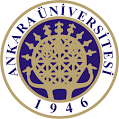 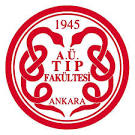 Results
Demographics
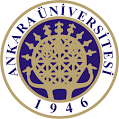 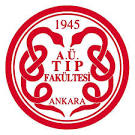 Results
Outcome
TLH
Bladder injury (n=1) 
Intestinal injury (n=1)
Dehiscence (n=1)
AH
Bladder injury (n=7) 
Intestinal injury (n=1)
Iliac vessel injury (n=1)
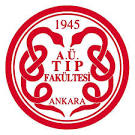 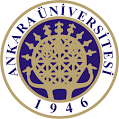 Conclusion
Having a previous abdominal surgery does not seem to affect unfavorably the outcome of TLH.

Laparoscopic surgery, rather than open surgery, shortens hospital stay of obese hysterectomy patients without an unfavorable effect. 

TLH is likely to be associated with less major complication rate.
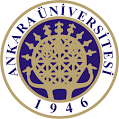 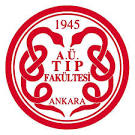 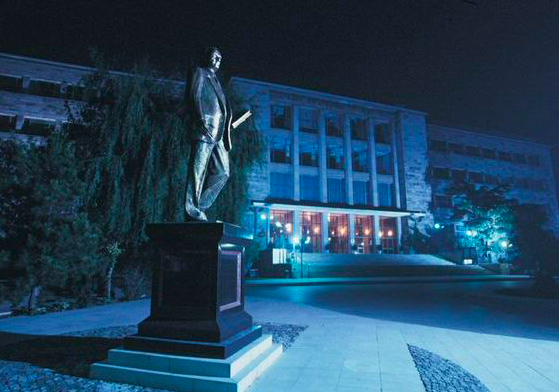 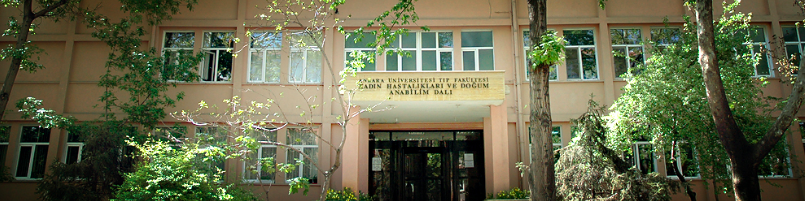 THANK YOU FOR YOUR ATTENTION
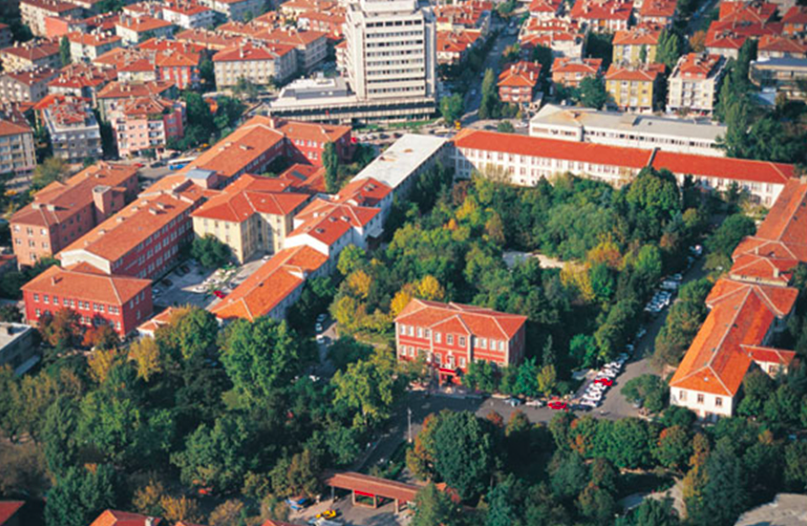 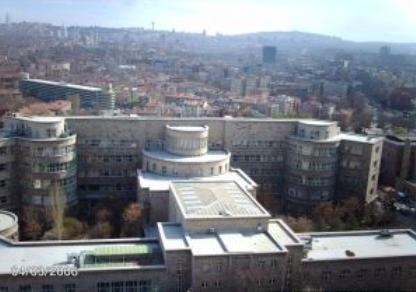 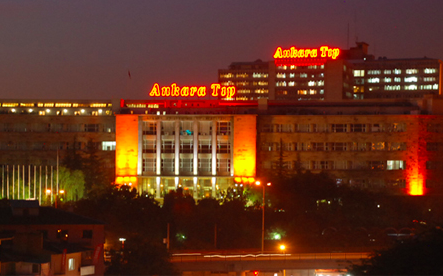 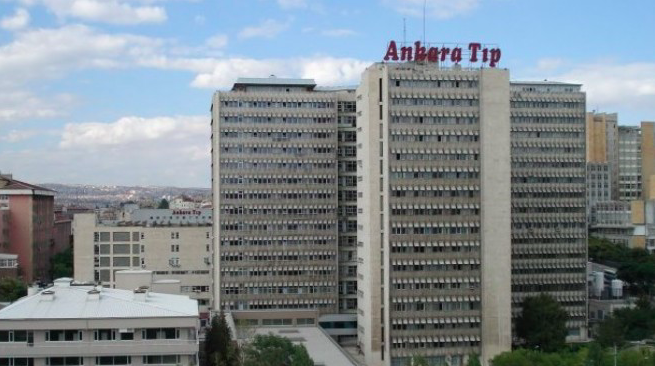 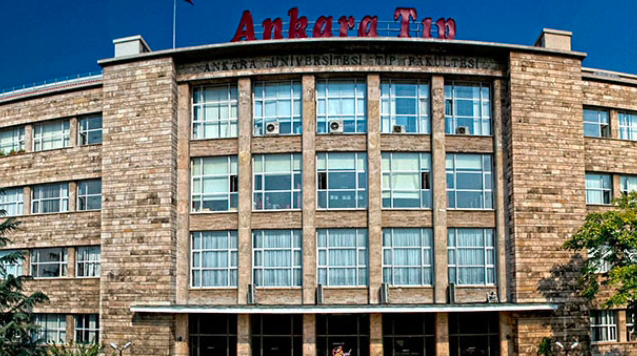 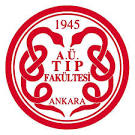